تلوث الضوء وتلوث الضوضاء
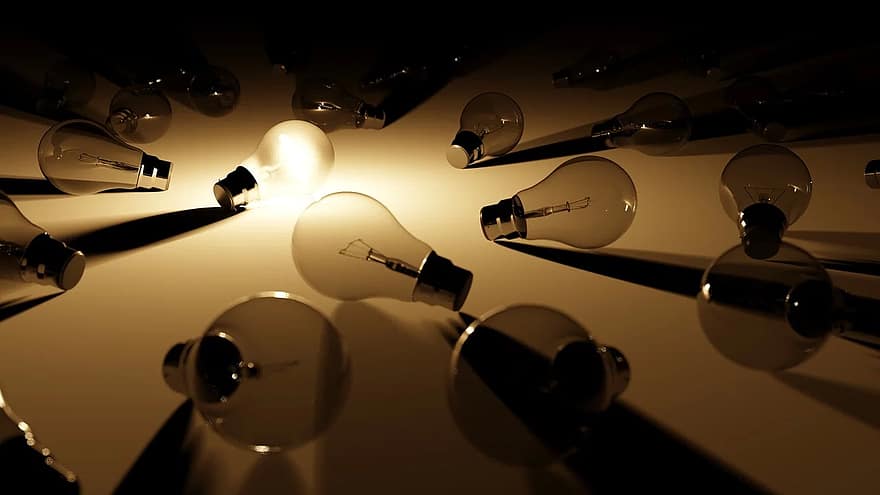 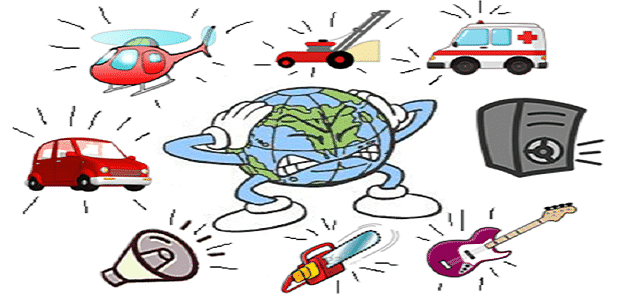 ا. م.د. مها كامل جواد
م. م. اريج فائق  
جامعة بغداد
تلوث الضوء
تلوث الضوء هو مشكلة بيئية متزايدة الانتشار في جميع أنحاء العالم، وله تأثيرات سلبية على البيئة الطبيعية والصحة العامة
تلوث الضوء هو ظاهرة تحدث عندما يصبح هناك إضاءة زائدة أو غير ضرورية في البيئة الطبيعية، وهذا يؤثر سلبًا على البيئة والحياة البرية والبشر على حد سواء. يتميز تلوث الضوء بوجود إضاءة زائدة في الأماكن التي لا تحتاج إليها وخاصة في الليل، مما يؤثر على الرؤية الطبيعية للنجوم والكواكب ويزعج الكائنات الحية.
يعود أحد أسباب تلوث الضوء إلى الإضاءة الزائدة من المباني، والشوارع، والإعلانات، والمرافق الصناعية، وحتى من السيارات والمركبات. هذا النوع من التلوث يؤثر على الطيور الليلية، والحشرات، والحيوانات الليلية، وحتى البشر، إذ يمكن أن يؤثر على نومهم وصحتهم العقلية والجسدية.
تلوث الضوء
تلوث الضوء يمكن أن يؤثر أيضًا على البيئة الطبيعية عن طريق تشويه النمط الطبيعي للإضاءة الطبيعية في الليل، مما يؤدي إلى تغير في دورة الحياة البيولوجية والبيئية. علاوة على ذلك، يمكن أن يؤثر تلوث الضوء على رؤية النجوم والمجرات والسماوات الليلية، مما يقلل من جاذبية المناظر الطبيعية والتاريخية.
لمواجهة تلوث الضوء، يمكن اتخاذ إجراءات مثل استخدام إضاءة منخفضة السطوع وموفرة للطاقة، وتوجيه الإضاءة بشكل صحيح لتجنب الانبعاثات غير المرغوب فيها، وتنفيذ تشريعات وسياسات بيئية للحد من الإضاءة الزائدة.
تصنيفات تلوث الضوء
تصنيفات التلوث الضوئي: 
الضوء الساطع 
الضوء الداخلي 
التلوث الضوئي الناجم عن النفايات الضوئية.
تأثيرات تلوث الضوء
تأثيرات تلوث الضوء:
على البيئة الطبيعية: تأثيراته على دورة الحياة للحيوانات والنباتات، وتأثيراته على الطيور المهاجرة والحياة البحرية.
على الصحة البشرية: تأثيراته على نوعية النوم، والتوازن البيولوجي، والصحة العقلية.
أسباب وتحديات تلوث الضوء:
زيادة الإضاءة الصناعية والتجارية في المدن.
نقص التشريعات والسياسات للتحكم في التلوث الضوئي.
قلة الوعي والتثقيف حول أهمية تقليل استخدام الإضاءة الزائدة.
الاستراتيجيات للحد من تلوث الضوء
حلول واستراتيجيات مكافحة التلوث الضوئي:

تحسين التصميم الضوئي واستخدام تكنولوجيا الإضاءة الذكية.
تطبيق التشريعات والسياسات البيئية للحد من التلوث الضوئي.
تشجيع الحملات التوعوية والتثقيفية للجمهور حول أهمية الحد من الإضاءة الزائدة.
تلوث الضوء
اذن تلوث الضوء يمثل تحديًا بيئيًا هامًا يتطلب تعاونًا من جميع الأطراف للتصدي له. من خلال التوعية والتحرك الفعال، يمكننا العمل معًا للحفاظ على جودة البيئة والصحة العامة وضمان استدامة الحياة على كوكب الأرض
تلوث الضوضاء
تلوث الضوضاء هو مشكلة بيئية متزايدة تؤثر على البيئة والصحة البشرية بشكل ملحوظ. 
يشير تلوث الضوضاء إلى وجود مستويات مرتفعة من الضوضاء في البيئة، والتي يمكن أن تكون مزعجة أو مضرة للحيوانات والنباتات والبشر. 
تنشأ الضوضاء عادةً من مصادر مختلفة مثل الصناعات، وحركة المرور، والأنشطة البشرية الأخرى.
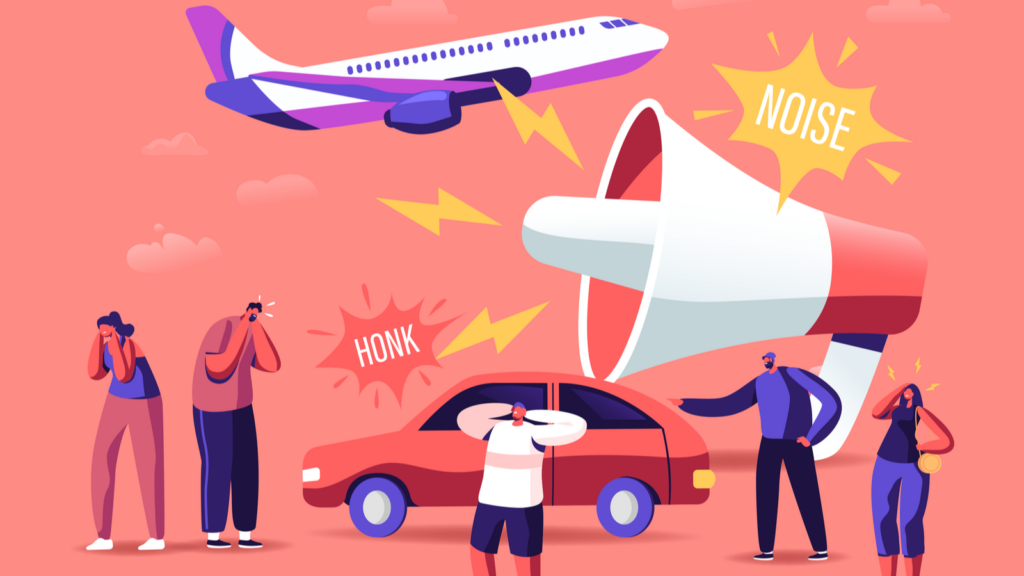 أنواع مصادر الضوضاء
هناك عدة أنواع من مصادر الضوضاء التي يمكن أن تسبب تلوثاً بيئياً، وتشمل:
الصناعات: آلات ومعدات الصناعات الثقيلة قد تصدر ضوضاء مرتفعة جداً، وتؤثر بالتالي على البيئة المحيطة بها.
حركة المرور: سواء كانت السيارات، الحافلات، الشاحنات، أو وسائل النقل العام، فإن حركة المرور تعتبر أحد أبرز مصادر الضوضاء في المناطق الحضرية.
الأنشطة الترفيهية: مثل الحفلات الموسيقية الخارجية، والأحداث الرياضية الكبيرة، والمهرجانات، وغيرها، قد تسبب أيضاً مستويات عالية من الضوضاء.
تأثيرات تلوث الضوضاء
تأثيرات على الصحة البشرية: قد تسبب الضوضاء المستمرة زيادة في مستويات التوتر، وضعف النوم، وارتفاع في ضغط الدم، وحتى ضعف القدرة على التركيز.
تأثيرات على الحياة البرية: يمكن أن تؤثر الضوضاء العالية على سلوك الحيوانات والطيور، وتؤثر على توازن النظم البيئية.
تأثيرات على الجودة البيئية: قد تؤثر الضوضاء على جودة الحياة في المناطق المتأثرة، مما يقلل من جاذبيتها كمكان للعيش أو الاستجمام.
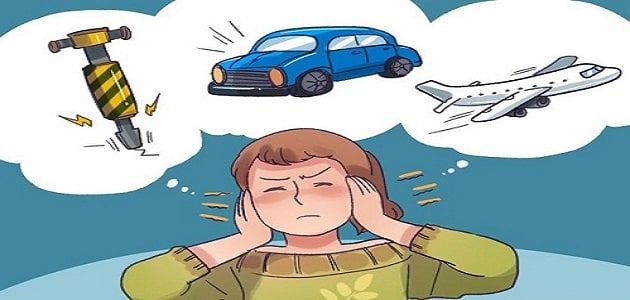 إجراءات الحد من تلوث الضوضاء
لمواجهة تلوث الضوضاء، يمكن اتخاذ الإجراءات الاتية 
استخدام تقنيات العزل الصوتي
تحسين تصميم الطرق والمباني لتقليل انتقال الضوضاء
تنفيذ تشريعات وسياسات لتحديد الحدود القانونية لمستويات الضوضاء المقبولة.
تصنيف تلوث الضوضاء
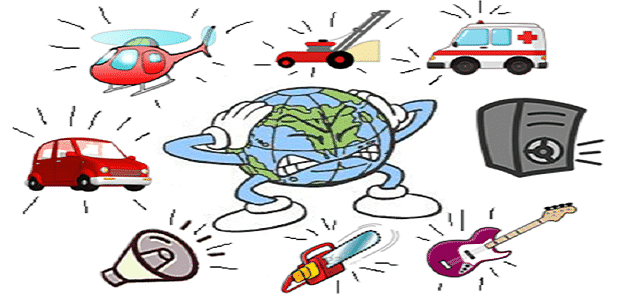 تصنيف تلوث الضوضاء

الضوضاء الصناعية
الضوضاء البيئية
الضوضاء الناجمة عن حركة المرور.
أسباب وتأثيرات تلوث الضوضاء
أسباب تلوث الضوضاء
الأنشطة الصناعية والتجارية: مثل الصناعات الثقيلة والمصانع.
حركة المرور: السيارات، والشاحنات، ووسائل النقل العامة.
الأنشطة الترفيهية والثقافية: مثل الحفلات الموسيقية والأحداث الرياضية.
تأثيرات تلوث الضوضاء
على الصحة البشرية: تأثيراته على النوم، والضغط النفسي، والتوتر.
على البيئة: تأثيراته على الحيوانات والطيور، والنظام البيئي.
قياس وتقييم التلوث الضوضائي
الأساليب والأدوات المستخدمة في قياس مستويات التلوث الضوضائي.
تقييم مستويات التلوث الضوضائي يتطلب استخدام ومن هذه الأساليب والأدوات ما ياتي
مقياس الصوت Sound Level Meter
يُستخدم مقياس الصوت لقياس مستوى الضوضاء في البيئة المحيطة.
يقيس هذا الجهاز مستوى الضغط الصوتي بوحدة الديسيبل (dB).
محطات قياس الضوضاءNoise Monitoring Stations
تُعد محطات قياس الضوضاء متوزعة في المناطق المختلفة لرصد مستويات التلوث الضوضائي على مدار الوقت.
تتميز هذه المحطات بالقدرة على تسجيل البيانات لفترات طويلة وتوفير تحليلات مفصلة.
قياس وتقييم التلوث الضوضائي
مراقبة الضوضاء البيئية Environmental Noise Monitoring
تعتمد على استخدام أجهزة قياس الضوضاء المثبتة في أماكن محددة لقياس مستويات الضوضاء طوال اليوم.
يتم تحليل البيانات المجمعة لتقديم تقارير دورية حول مستويات التلوث الضوضائي في المنطقة المراقبة.
استخدام تقنيات الرصد عن بعد Remote Sensing Techniques
تشمل استخدام الأقمار الصناعية وأنظمة الاستشعار عن بعد لرصد مستويات التلوث الضوضائي من خلال قياس الانبعاثات الصوتية من مصادر مختلفة.
توفر هذه التقنيات نظرة عامة على مستويات التلوث الضوضائي على مستوى الإقليم أو الدولة.
قياس وتقييم التلوث الضوضائي
استخدام تطبيقات الهواتف الذكية والأجهزة القابلة للارتداء:
يتم تطوير تطبيقات الهواتف الذكية والأجهزة القابلة للارتداء التي تتيح للمستخدمين قياس مستويات الضوضاء في بيئتهم المحيطة.
توفر هذه التطبيقات مستويات تلوث الضوضاء على الفور وتساعد في توعية الناس بالمشكلة.
نظم معالجة البيانات والتحليل:
تشمل استخدام برامج الحاسوب المتخصصة في معالجة البيانات وتحليلها لفهم الأنماط والاتجاهات في مستويات التلوث الضوضائي.
تساعد هذه الأدوات في توليد تقارير مفصلة وتحديد المناطق ذات أعلى مستويات التلوث لاتخاذ إجراءات تصحيحية.
باستخدام هذه الأساليب والأدوات، يمكن للباحثين والمراقبين والجهات الحكومية قياس ومراقبة مستويات التلوث الضوضائي بدقة وتحديد الإجراءات اللازمة للحد منه وحماية البيئة والصحة العامة.
تقييم تأثيرات التلوث الضوضائي
تقييم تأثيرات التلوث الضوضائي على البيئة والصحة البشرية يتطلب فهمًا شاملاً للتأثيرات المحتملة على كل منهما. إليك تقييمًا لتأثيرات التلوث الضوضائي على البيئة والصحة البشرية:
تأثيرات التلوث الضوضائي على البيئة:
تأثيرات على الحيوانات:
يمكن أن يؤثر التلوث الضوضائي على الحيوانات بشكل كبير، حيث يمكن أن يؤدي إلى تغير في نمط السلوك والتكاثر.
يمكن أن يؤدي إلى انخفاض عدد الطيور المهاجرة والحيوانات البرية في المناطق المعرضة لمستويات عالية من التلوث الضوضائي.
تأثيرات على النظم البيئية:
يمكن أن يسبب التلوث الضوضائي انقطاعًا في الاتصال السمعي بين الكائنات الحية والتأثير على سلاسل الطعام وتوازن النظام البيئي.
تأثيرات على النباتات:
يمكن أن يؤدي التلوث الضوضائي إلى تأثيرات على النمو وتطور النباتات، مما قد يؤدي إلى تغيرات في توزيع النباتات وتركيبة النباتات في المناطق المعرضة للضوضاء العالية.
تقييم تأثيرات التلوث الضوضائي
تأثيرات التلوث الضوضائي على الصحة البشرية:
تأثيرات على السمع:
قد يؤدي التعرض المطول لمستويات عالية من التلوث الضوضائي إلى فقدان السمع أو ضعفه.
تأثيرات على النوم:
قد يؤدي التلوث الضوضائي إلى اضطرابات في النوم وقلة النوم، مما يمكن أن يؤثر على الصحة العامة والجودة الحياتية.
تأثيرات نفسية:
يمكن أن يسبب التلوث الضوضائي التوتر والقلق والتوتر العصبي، مما يؤثر على الصحة العقلية والعاطفية.
تقييم تأثيرات التلوث الضوضائي
تأثيرات على الصحة العامة:
قد تؤدي مستويات عالية من التلوث الضوضائي إلى زيادة معدلات الإصابة بأمراض القلب والأوعية الدموية وارتفاع ضغط الدم.
تأثيرات على الأطفال والمسنين:
يكون الأطفال والمسنون أكثر عرضة لتأثيرات التلوث الضوضائي الضارة نظرًا لحساسيتهم الزائدة وضعف جهازهم المناعي.
بشكل عام، يمكن أن يؤدي التلوث الضوضائي إلى تأثيرات سلبية على البيئة والصحة البشرية، وهذا يبرز أهمية اتخاذ إجراءات للحد من هذا التلوث وحماية البيئة والصحة العامة.
حلول واستراتيجيات مكافحة التلوث الضوضائي
استخدام تكنولوجيا التخفيض من الضوضاء في الصناعات ووسائل النقل.
تطبيق التشريعات والسياسات البيئية للحد من التلوث الضوضائي.
التوعية والتثقيف بأهمية الحفاظ على الصمت والهدوء وتقليل التلوث الضوضائي.

تلوث الضوضاء يمثل تحديًا بيئيًا وصحيًا خطيرًا يتطلب تعاونًا من جميع الأطراف للتصدي له. من خلال التوعية والتحرك الفعال، يمكننا العمل معًا لتقليل تأثيرات التلوث الضوضائي وتحقيق بيئة أكثر هدوءًا وصحةً للجميع.